SOCb2023 Sociologie organizace
Teorie závislosti na zdrojích
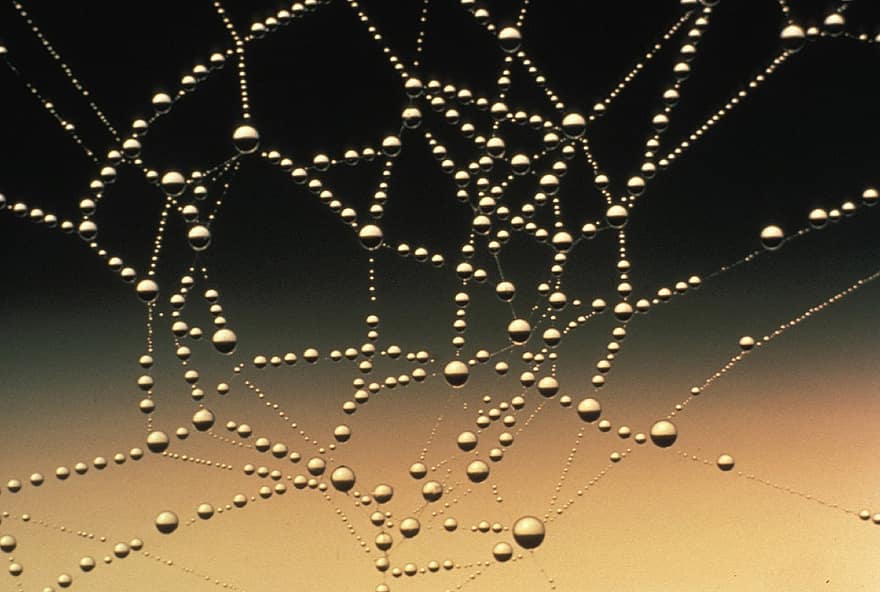 Úvod
Pochopit chování organizace znamená pochopit kontext tohoto chování –ekologii organizace
Organizace nejsou autonomní ale omezené sítí vzájemných závislostí s dalšími organizacemi
Vzájemná závislost je část provázena nejistotou ohledně toho, jak budou jednat organizace, na kterých jsme závislí – závisí na tom přežití a úspěch organizace
Organizace jednají tak, aby kontrolovaly vnější vzájemné závislosti (i když ne vždy úspěšně)
Vzorce závislosti vytvářejí mezi-organizační i vnitro-organizační hierarchii moci, která má rovněž vliv na organizační chování
Předpoklady teorie
Organizace fungují v sociálním kontextu = jsou omezeny vzájemnými závislostmi
Tyto závislosti a nejistota, které vytváří, jsou nechtěné
Organizace mají k dispozici různé strategie = snaží se tyto závislosti kontrolovat, čímž vznikají nové závislosti
Pro pochopení toho, jak organizace jednají, není důležitá pouze racionalita a efektivita, ale i moc (Emerson: moc A nad B vychází z kontroly kterou má A nad zdroji B, které jsou pro něj důležité a které nejsou dostupné nikde jinde)
Typy strategií
Navazování vazeb
Kolektivní jednání
Volba taktiky
Navazování vazeb
Cílem je:
Snížit soutěživost
Kontrolovat vzájemné závislosti
diverzifikovat

Kooptace – inkorporace představitelů vnějších skupin do rozhodování organizace (dozorčí rady, kontrolní výbory, atd.)
Aliance – vytváření společných projektů/podniků (zvyšuje moc)
Propojování – spojení – vertikální, horizontální, diverzifikace
Kolektivní jednání
Koordinované jednání – kartely, konfederace, svazy…
Jednání orientované na stát- lobbying, kooptace, směna personálu
Volba taktiky
Volba mezi autonomií a adaptabilitou
Regulace legislativou (fúze, kartely)
Náklady na různé typy strategií – odpovídající volba taktiky
„grow large“?
Politizace?
Výměna vedení?